COMPLETE LAND LAWText, Cases, and Materialsby Barbara Bogusz and Roger Sexton
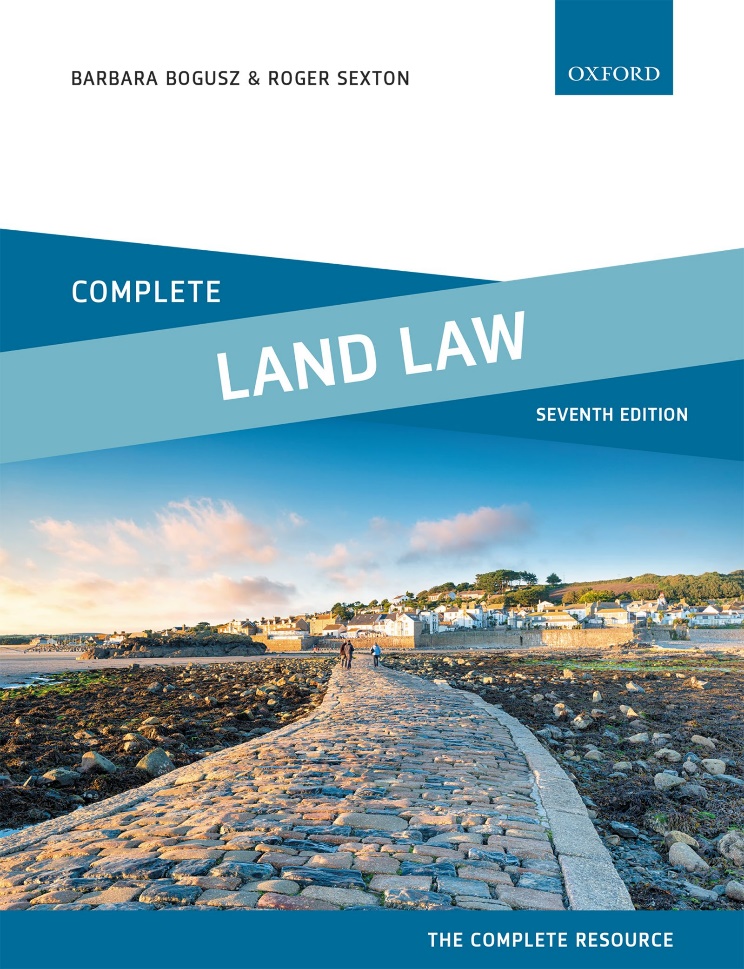 © Barbara Bogusz & Roger Sexton 2022
Part 9EasementsChapter 17The Essential Characteristics of Easements
© Barbara Bogusz & Roger Sexton 2022
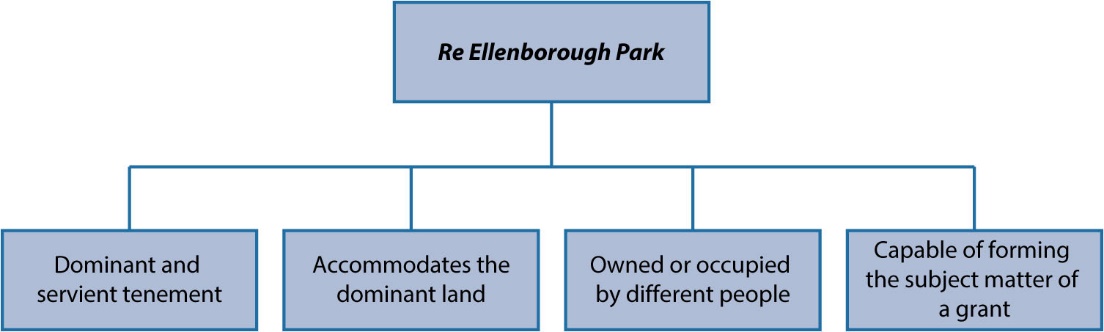 Diagram 17.1 Re Ellenborough Park characteristics
© Barbara Bogusz & Roger Sexton 2022
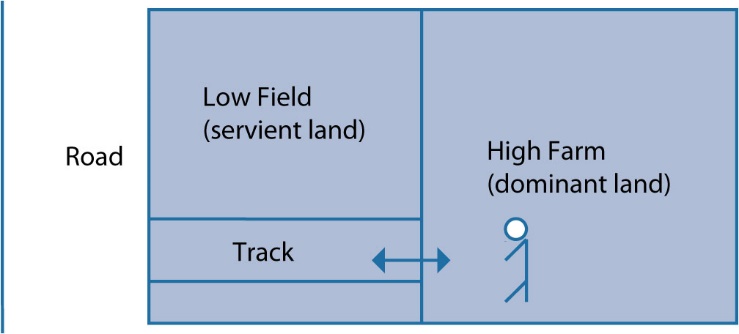 Diagram 17.2 High Farm and Low Field
© Barbara Bogusz & Roger Sexton 2022
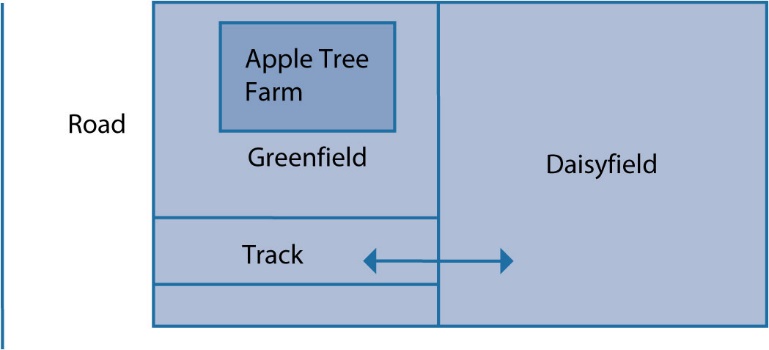 Diagram 17.3 Apple Tree Farm
© Barbara Bogusz & Roger Sexton 2022
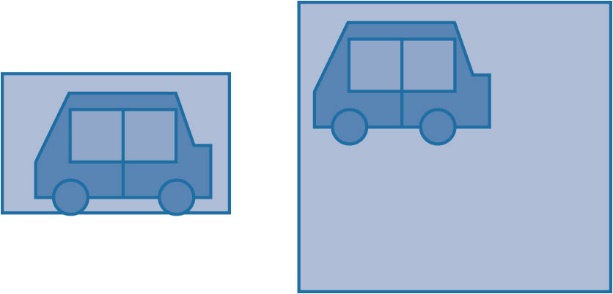 Diagram 17.4 Small plot and large plot
© Barbara Bogusz & Roger Sexton 2022
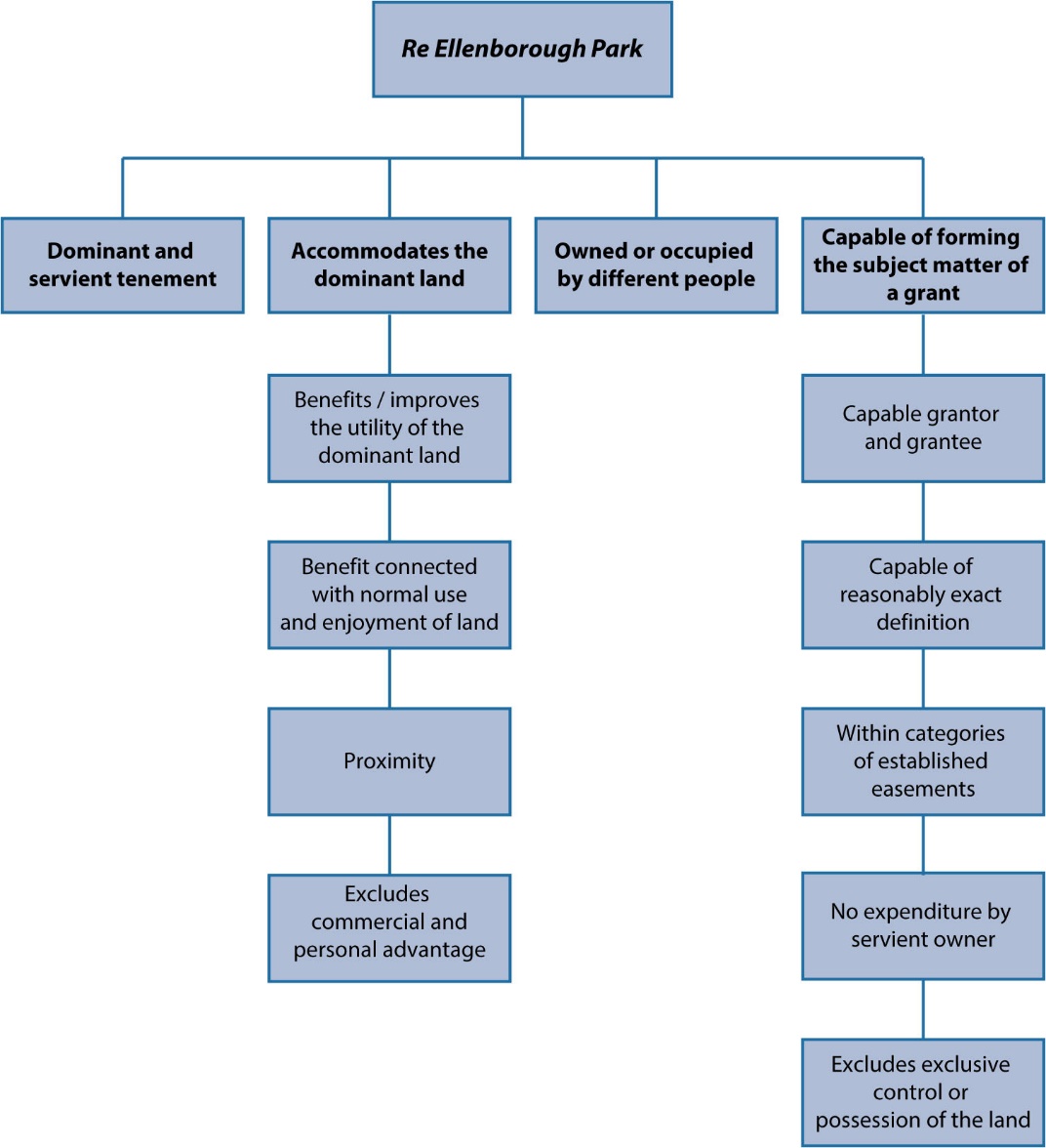 Diagram 17.5 Summary of Re Ellenborough Park characteristics
© Barbara Bogusz & Roger Sexton 2022